O sintagma nominal
In GOMES & SANCHEZ MENDES 2018. Para conhecer semântica.
3. A semântica do plural
Na escola: 
a marcação do número no substantivo (e no SN) é tratada pela Morfossintaxe.
É associado à concordância nominal.
Singular: um indivíduo
Plural: dois ou mais indivíduos
Gramática tradicional
Singular vs. plural
(1) Sujeitos específicos:

a. A minha caneta é azul.		
Um indivíduo.
b. As minhas canetas são azuis.	
Dois ou mais indivíduos


(2) Sujeitos genéricos:

a. As laranjas têm vitamina C.
b. A laranja tem vitamina C.
c. Laranjas têm vitamina C.
d.Laranja tem vitamina C.
Um ou mais indivíduos (todos).
É isso mesmo?
Sentenças com sujeitos específicos
Vs.
Sentenças com sujeitos genéricos
(3) Sentenças episódicas com Nominais Nus:

Comprei abacaxi.
Um ou mais indivíduos, pedaços, potes, ... .
Comprei abacaxis.
Dois ou mais indivíduos , *pedaços, *potes, ... .
Nominais nus em sentenças episódicas
Sentenças episódicas são sentenças que descrevem eventos específicos.
(4) Expressões idiomáticas:
As águas vão rolar.
Ato contra a violência toma as areias de Copacabana.

(5) Classificadores:
Temos (tipos de) açucares para todos os gostos.
O laboratório armazena (tipos de/amostras de) sangues.
Compramos (tipos de/garrafas de) águas para os convidados.
Expressões idiomáticasTipos e classificadores em geral
Plural no PB significa aumento de quantidade.
PLURAL – descrição empírica
Variação translinguística
O plural inclusivo:

(10)
There are no chairs in the room.
Não tem cadeiras na sala.

 Não é verdade que tem mais de duas cadeiras na sala.
Tem zero ou uma cadeira na sala.
O plural pode ser referir a singularidades em PB?
RETICULADOS
Mereologia
	                     (Link, 1983)
“Só os SDs expressam quantidades determinadas em PBs.”

uma/ duas/ vinte e cinco caneca(s)
A singularização em PB
4. A distinção contável-massivo
Definição intuitiva:

Nomes contáveis: denotam indivíduos que podem ser contados
Nomes massivos: denotam indivíduos que não podem ser contados.

Esta percepção é linguística reflete como o mundo é ou como a língua é?
Visão ontológica:

O mundo está dividido entre substâncias/massas e seres discretos/individuados.

Mas:

A mesma coisa pode ser descrita por um nome massivo numa língua e por um nome contável noutra; ou mesmo na mesma língua.
Hair, luggage vs. capello bagaglio.
Pelo vs. cabelo.
Critério ontológico não funciona
As leituras massivas ou contáveis podem variar dependendo do contexto:
(11)
Ele fez um carinho nela e outro no filho.
Preciso de carinho.

(12)
Traga dois sabões em pó do super, por favor!
Precisamos comprar sabão.
Critério ontológico não funciona
Algumas vezes, podemos alcançar a mesma referência por um SN contável ou por um SN massivo.

(13)
Quanto dinheiro vc tem?
Quantos reais vc tem?
Critério ontológico não funciona
ONTOLOGIA DA LINGUAGEM HUMANA



Cumulatividade:
P(x) + P(y) = P(x+y)






 Nomes massivos e nus singulares e plurais são cumulativos em PB.
 Nomes massivos e nus plurais são cumulativos em PB.
Critério do modo de referência
CUMULATIVIDADE + DIVISIBILIDADE
Divisibilidade: 
Se P(x) e (y1+y2+...) são partes de x;
Então, P (y1), P(y2), ...

Ex:
Se x é sangue, então todas as partes de x são sangue. Divisível
Se x é cavalos, então todas as partes de x não são cavalos.
Se x é cavalo, então todas as partes de x não são cavalo.
Critério do modo de referência
CUMULATIVIDADE + DIVISIBILIDADE
Morfologia de plural.
Combinação direta com numerais.






O plural de nomes massivos pressupõe um classificador oculto.
3 (balões de) oxigênio.
PROPRIEDADES DE ASSINATURA
Há determinantes que são sensíveis à distinção massivo vs. contável.
(14)
Eu comi cada maçã num dia diferente.
?Eu comi cada sal num dia diferente.
(15)
Eu só tenho uma maçã em casa.
Eu só tenho um sal em casa. 
(16)
There was much people in the party.
There were many people at the party.
PROPRIEDADES GRAMATICAIS QUE MARCAM MASSIVOS VS. CONTÁVEIS
*Tenho vário/diverso/diferente aluno que gosta de Semântica.
Tenho vários alunos que gostam de Semântica.
PROPRIEDADES GRAMATICAIS QUE MARCAM MASSIVOS VS. CONTÁVEIS
4.1. Novas categorias
“Não é nada trivial sustentar que contáveis têm átomos em sua denotação, enquanto massivos não têm.”

Há nomes flexíveis, que tanto podem designar substâncias/ingredientes quanto unidades de coisas compostas por tais materiais.”
Esses nomes não são prototipicamente massivos nem contáveis.

Esse bolo é de chocolate./ Me dá um chocolate?
Nomes flexíveis
Há nomes que são gramaticalmente contáveis (flexionam para o plural e se combinam com numerais.

No entanto, apresentam a propriedade da divisibilidade.
Nomes sem unidades mínimas claras
Não possuem as propriedades de assinatura. => massivos

No entanto:
Não são divisíveis.
Falsos massivos
+ cumulativos.
- divisíveis.
5. Sintagmas de Determinantes
(15)
Sintagmas Quantificados vs. Descrições Definidas
Descrições Definidas

Jorge saiu.
O ministro saiu.
Minha irmã saiu.
Sintagmas Quantificados

Ninguém saiu.
Alguém saiu.
Todo mundo saiu.
Sentenças quantificadas não informam sobre um grupo de indivíduos determinado.

Elas dizem respeito a quantidades de indivíduos.
Quantificadores
Jorge saiu e Jorge deixou de sair.								contraditória
Alguém saiu e alguém deixou de sair.							não contraditória
Jorge saiu bem cedo.
Jorge saiu

Ninguém saiu bem cedo.
*Ninguém saiu.
Propriedades distintas
Ninguém saiu.




Pessoas			Saidores
Quantificadores
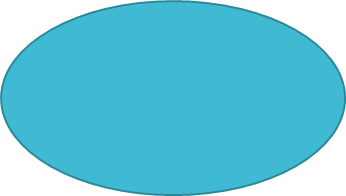 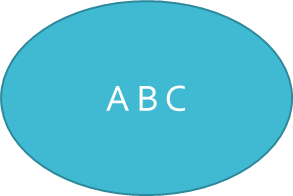 Expressam uma relação entre o conjuntos.
Alguém saiu.






Pessoas	Saidores
A B		C
Todos saíram.
A B C
5.1. Quantificadores Generalizados
Quantificador generalizado: quantificador + substantivo.

Um quantificador expressa uma relação entre dois predicados (conjuntos).

Todo homem é mortal.
Todo (homem) (mortal).
O conjunto dos homens está contido no conjunto dos mortais.
Um jogador é goleiro.
Dois jogadores são laterais.
Alguns jogadores estão dentro do círculo central.

Quantificadores como todos, alguns e dois referem-se apenas a quantidades (cardinalidades) na intersecção entre os dois conjuntos.
Há quantificadores que não se referem apenas à quantidade de indivíduos na interseção de dois conjuntos.
Eles também fazem referência às quantidades que ficaram fora da interseção.

(20)
A maior parte dos jogadores estão fora do círculo central.
Mais da metade dos jogadores estão fora do círculo central.
Muitos jogadores estão fora do círculo central.
Alguns (N) (V) ↔ N ⋂ V > 2
Alguns alunos saíram.
Alguns (alunos) (sair) ↔ ALUNOS ⋂ SAIR > 2

A maior parte de (N) (V) ↔ N ⋂ V > N-V
A maior parte dos alunos saiu.
A maior parte de (ALUNOS) (SAIR) ↔ ALUNOS ⋂ SAIR > N-V
5.1.1 Propriedades dos quantificadores generalizados
CONSERVATIVIDADE: A relação entre dois conjuntos A e B depende apenas de A e da interseção entre A e B.

R(A)(B)
5.2 Quantificadores fortes e fracos
a. Tem uma mosca na minha sopa.
	b. Tem duas moscas na minha sopa.
	c. Tem (alg)umas moscas na minha sopa.
	d. Tem muito alho na minha sopa.
	e. *Tem toda mosca na minha sopa.
	f. *Tem a mosca na minha sopa.
Construções existenciais
Determinantes fortes - presuposicionais
Vs.
Determinantes fracos – não presuposicionais
Determinantes fortes:
Não ocorrem em construções existenciais.
São presuposicionais.
 vs.
Determinantes fracos:
Ocorrem em construções existenciais.
Não são pressuposicionais.
Determinantes fortes vs.Determinantes fracos
5.3 (In)definitude
Comportamento de quantificador:
*A capital de Minas fica no centro do Brasil e a capital de Minas não fica no centro do Brasil.
Uma capital fica no centro do Brasil e uma capital não fica no centro do Brasil.
Comportamento de nome próprio:
Eu conheci a filha do Pedro. Ela é alta.
Eu conheci uma filha do Pedro. Ela é alta.
Comportamento de quantificador universal:
Todo fazendeiro que tem um burrinho bate nele.
Se um fazendeiro tem um burrinho, bate nele.
Comportamento “errático” dos indefinidos
Ambiguidade/Vagueza:

Específico vs. não específico
Maria quer casar com um artista de cinema.

Específico vs. genérico.
Um brasileiro gosta de futebol.
Sintagmas indefinidos:
introduzem novos referentes no discurso.

Sintagmas definidos:
Retomam referentes já presentes no discurso.


Um cachorro entrou. O cachorro subiu no sofá.
Semântica Dinâmica
5.4 Escopo dos quantificadores
Todos concordaram.
Cada um concordou.

Todos os vizinhos compraram uma geladeira.
Cada vizinho comprou uma geladeira.
Leituras coletivas vs.distributivas
2 alunos leram 7 livros.

Tem 2 alunos que leram 7 livros cada um.
Tem 7 livros que 2 alunos leram eles.
Escopo